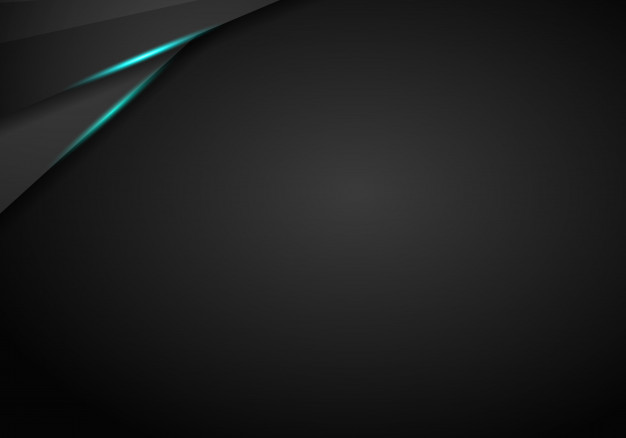 If We Don’t Fight for Our Morals Today Where Will They be Tomorrow
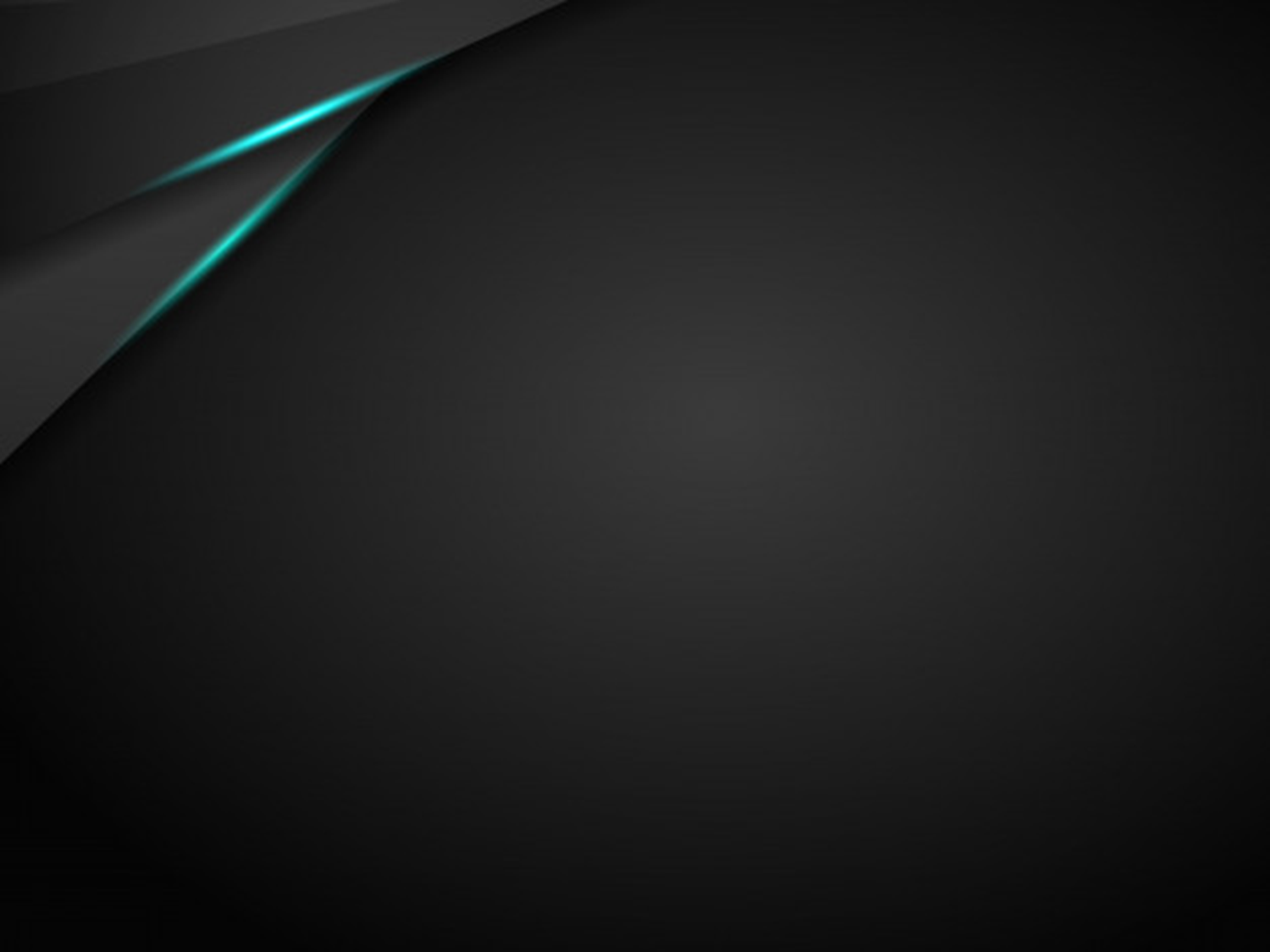 Public/Political Issues
Homosexuality/Transgenderism - Romans 1:26-27
Abortion – Proverbs 6:16-17/Psalm 139:13
Religion/Speech - Matthew 28:18-20/1 Peter 3:15 

Isaiah 5:20 woe to those who call evil good and good evil
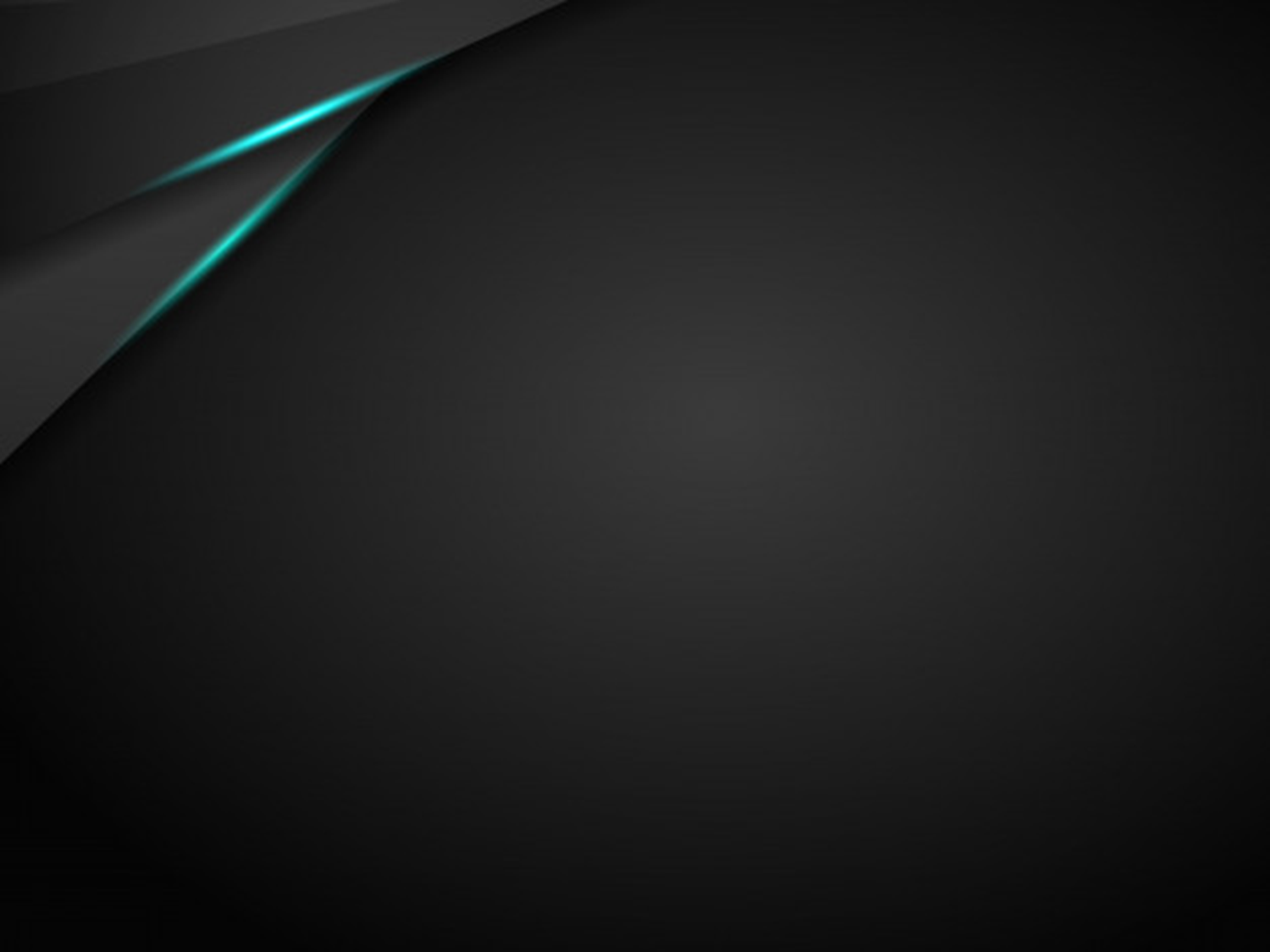 How Bad Things Can Get
Genesis 19:4-5 know them carnally 
Judges 19:22-30
2 Kings 6:28 eating children 
Matthew 27:20-22 chief priest and elders choose thief and murder 
Genesis 6:5 every intent of the thoughts of his heart was only evil continually